Proportional and Mixed Systems
PMCb1012 Elections and campaigning
Elections
A necessary but not a sufficient condition for democracies

Various benefits:
Accountability
Representation
Legitimacy
A peaceful transfer of power (unlike a military coup)
Civic mobilization

Only free and fair elections fulfil this role
Proportional Representation (PR) Systems
Main aim - distribution of seats resembles the proportion of votes

Multi-member constituencies

Two main categories:
List proportional representation
Single transferrable vote
Ideal proportionality
The reality might be quite different
List Proportional Representation
Parties create lists of their candidates for each constituency

Voters have a single vote given to one political party
Some systems allow support some candidates within the party list

A unique set of several features:
1) Number and size of constituencies
2) Allocation formula
3) Threshold

Their specific rules have key impact on true proportionality
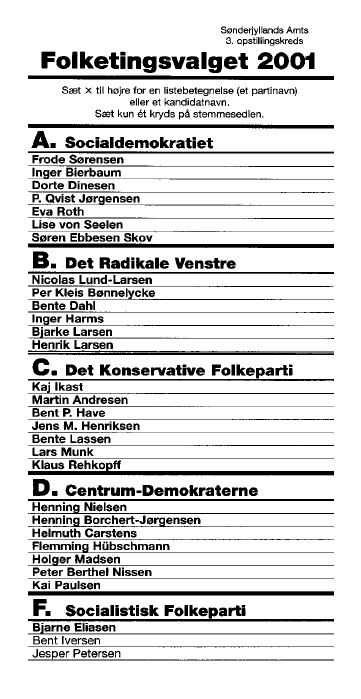 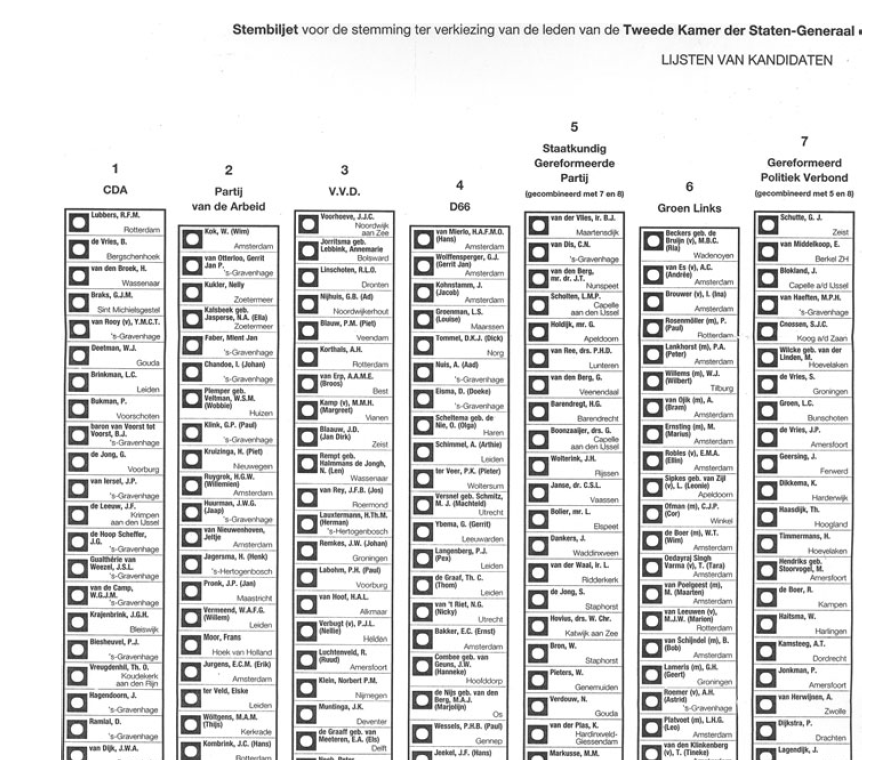 1) Constituencies
Always multi-member constituencies (>1 seat)

Two options:
Countries divided into various constituencies – most countries
A single nationwide constituency – Netherlands, Slovakia

Size of constituency (number of seats) is critical

The main rule:
The smaller are the constituencies, the better for large parties
2) Allocation Formula
A mathematical transformation of votes to seats

Various ways
Quotas
Divisors

Also impacts the final proportionality
Quota
A set number of votes needed for one seat
A party receives a seat for each time its votes pass the quota

Most simple example – the Hare quota
Number of all valid votes / number of seats
If we have 1,000 votes and 20 seats then the quota is:

1,000 / 20 = 50 votes 
 parties receive a seat for each acquired 50 votes
Divisor
Alternative to quota
Votes of parties are divided by a series of growing numbers
Seats are distributed based on results of division

D’Hondt divisor: 1,2,3,4,5,6,7,…
Example
20/20
4 parties
20 seats to distribute
Now only 11 seats
And now only 4 seats
Why size of constituencies matters
You can also switch the divisor (example with 11 seats)
3) Threshold
A minimum percentage of votes a party must pass to obtain seats
Typically around 5%
National v. regional

Impact on:
Level of fragmentation of elected bodies (parliaments, assemblies)
Stability of governments
Level of political representation
Details are essential
Proportional representation is only a general term

Necessary to know the specific features

Real outcomes might not be that proportional

Are some proportional systems truly proportional?
Impact of PR systems
Representation of various interests (and parties)

Reduced waste of votes

Allow survival of minority parties

Lower candidates’ accountability

Coalition governments
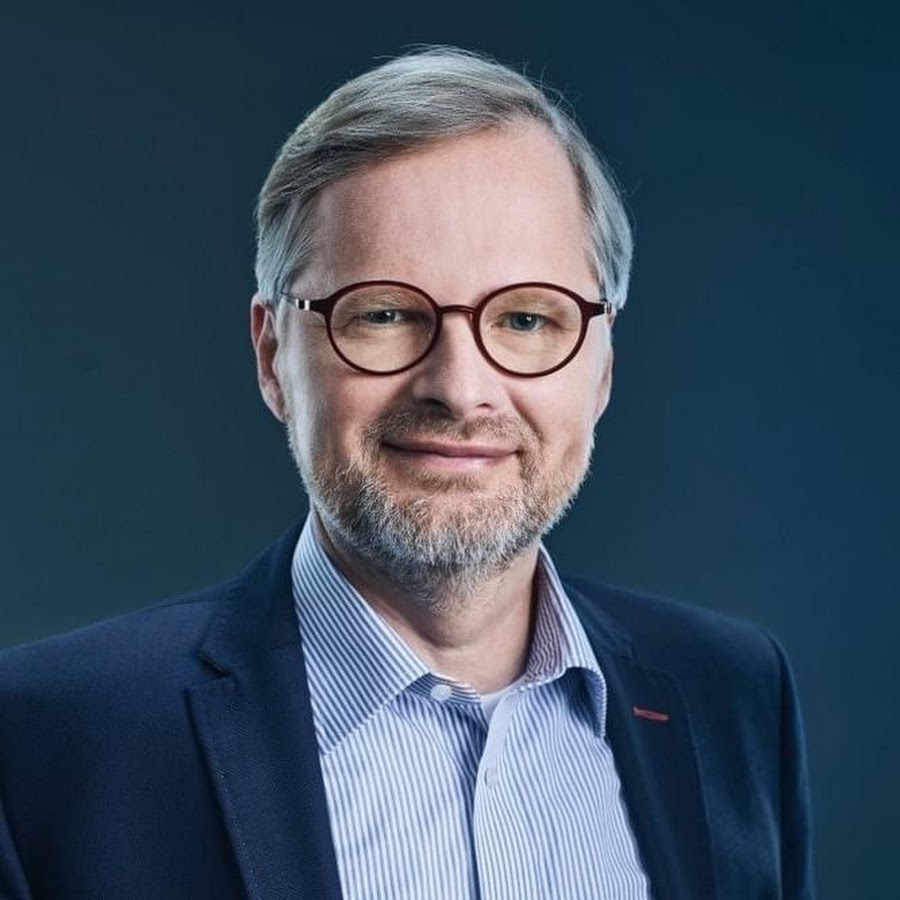 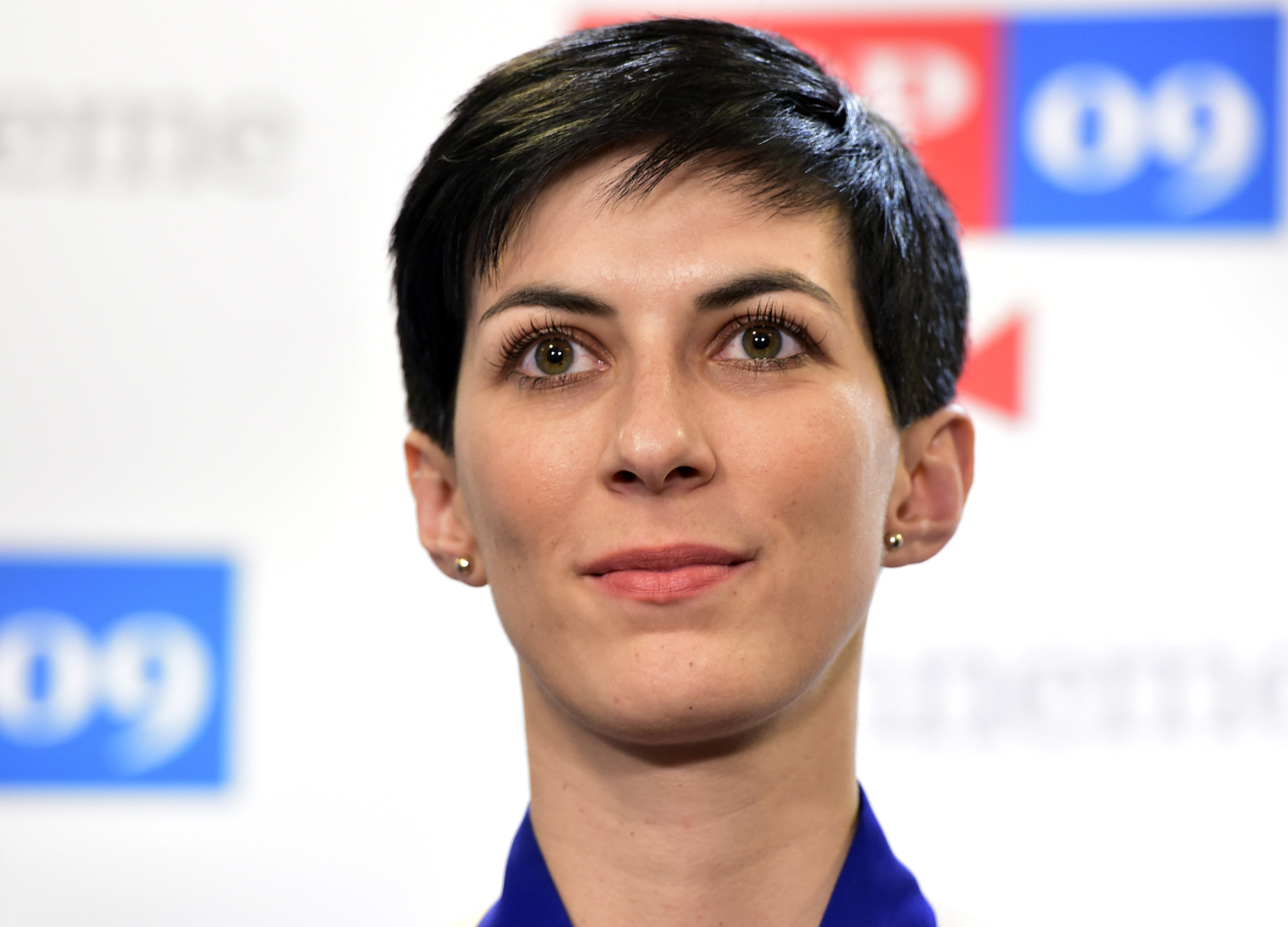 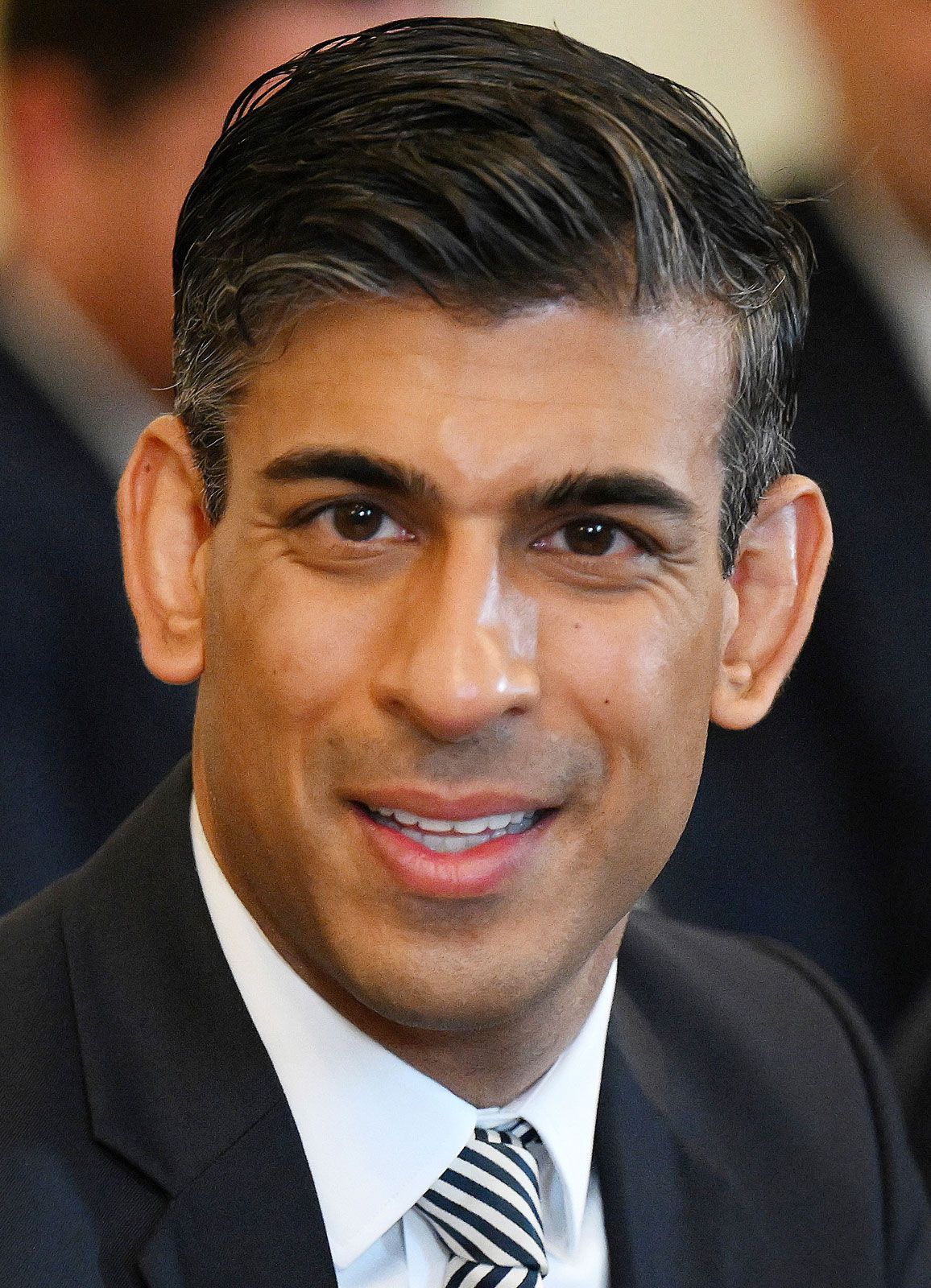 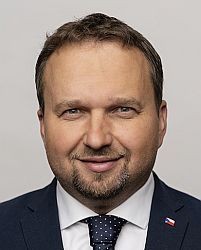 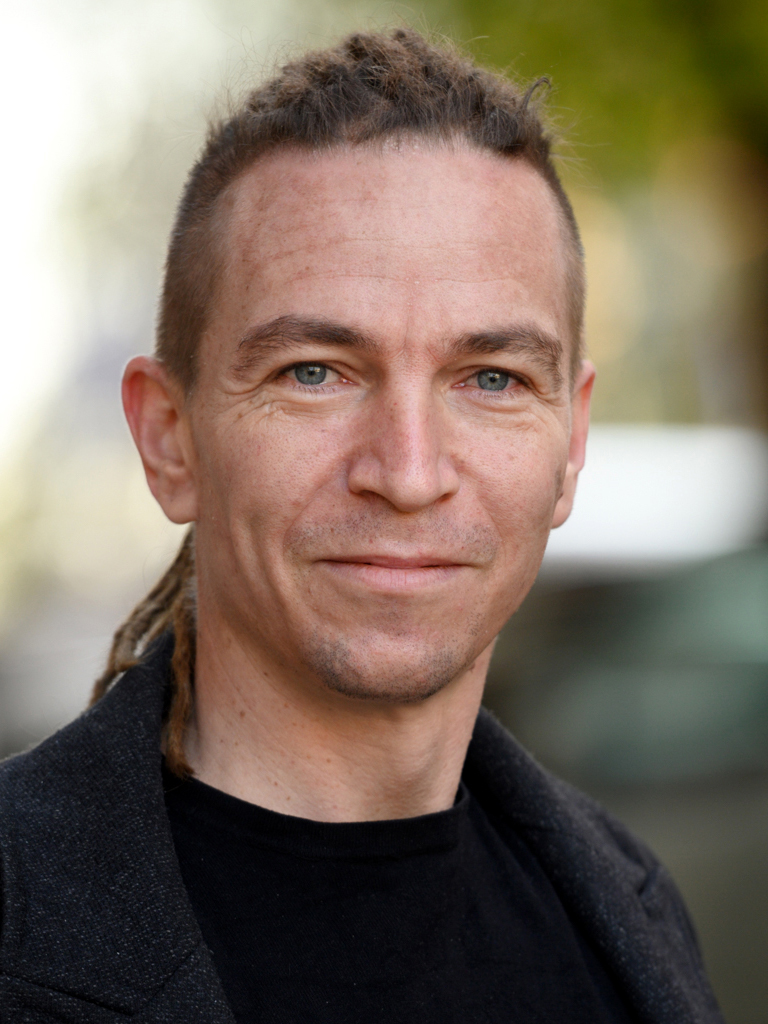 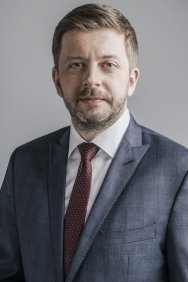 Mixed Systems
Systems based on (at least) two tiers:
Nominal - Majority/Plurality mechanism
List – Proportional representation

Share of seats assigned to each tier:
Equal distribution – nominal tier 50%, list tier 50%
Prevalence of one tier – for instance nominal tier 75%, list tier 25%

Voters usually have two votes, one for each tier

The best of both worlds?
Example
Parliament has 200 seats

Nominal tier (100 seats):
Country divided into 100 single-member districts
FPTP rules

List tier (100 seats):
Country divided into 10 multi-member districts (8-12 seats each)
List PR system
Nominal tier					List tier
Linkage Between the Tiers
Critical for effects of mixed systems

 Parallel system:
The tiers work completely independently
Seat distribution is separated for to tiers
Basically two different electoral systems existing next to each other

Compensatory system:
Existing linkage between the tiers
Typically some sort of compensation to lower advantage of large parties
List tier used as a protection of small parties
Lithuania (Parallel)
Lithuanian parliament Seimas (141 members)

Nominal tier:
71 seats in single-member districts
Majoritarian run-off system

List tier:
70 seats in one nationwide constituency
List PR system
Lithuanian 2020 election
Italy 1994-2001 (Compensatory)
630 seats
475 seats in nominal tier (FPTP)
155 seats in list tier (PR)

Linkage (Scorporo):
Penalty for large parties winning in the nominal tier
Each victory in nominal tier leads to penalty in list tier
Penalty = votes needed for the victory in nominal tier

Huge disproportionality in favour of nominal tier
Scorporo - example
Penalty for party AAA:
Votes of the second best candidate +1 (votes needed for victory)
Party AAA will lose 30,001 votes in the list tier
It worked for a while (1994 election)
It worked for a while (1996 election)
Failure of scorporo (2001 election)
How the system failed
Italian parties developed a strategy to avoid scorporo

Candidates in nominal tier with decoy partisan affiliation

Penalty accounted to these decoys (Abolizione scorporo, Paese nuevo)

Real parties faced no penalties

Formally compensatory  parallel in reality
Mixed Systems - Summary
Various configurations of the tiers

Allow more strategies to voters (ticket splitting)

Political scientists differ in their evaluation
Personal ties between voters and elected officials
Wasted votes, representation, governance

Best or worst of the both worlds?